Мы о космосе мечтаем
Социальный проект представляет воспитатель старшей группы 
МБДОУ –детский сад компенсирующего вида №302
Малкова Алина Альфертовна.
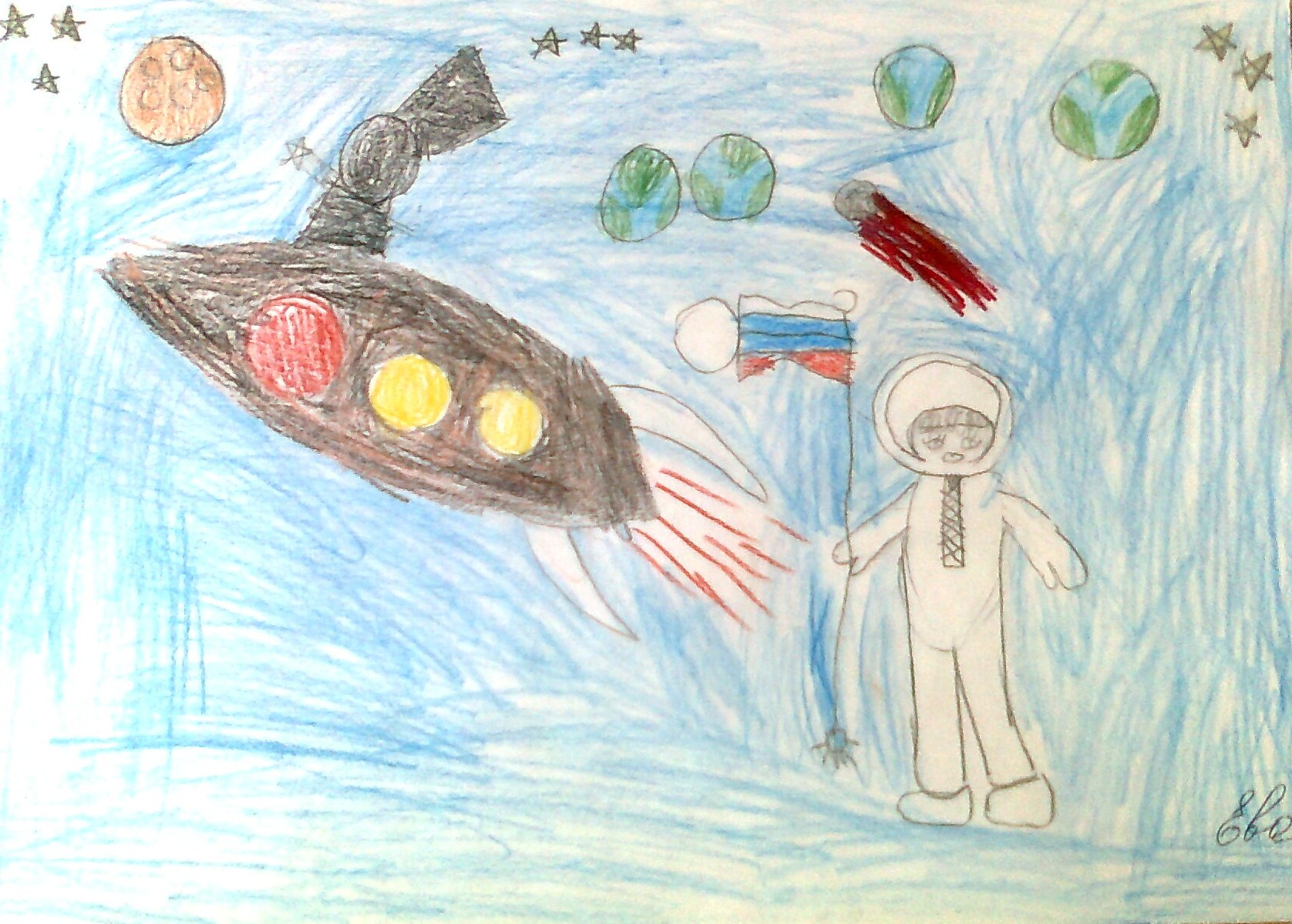 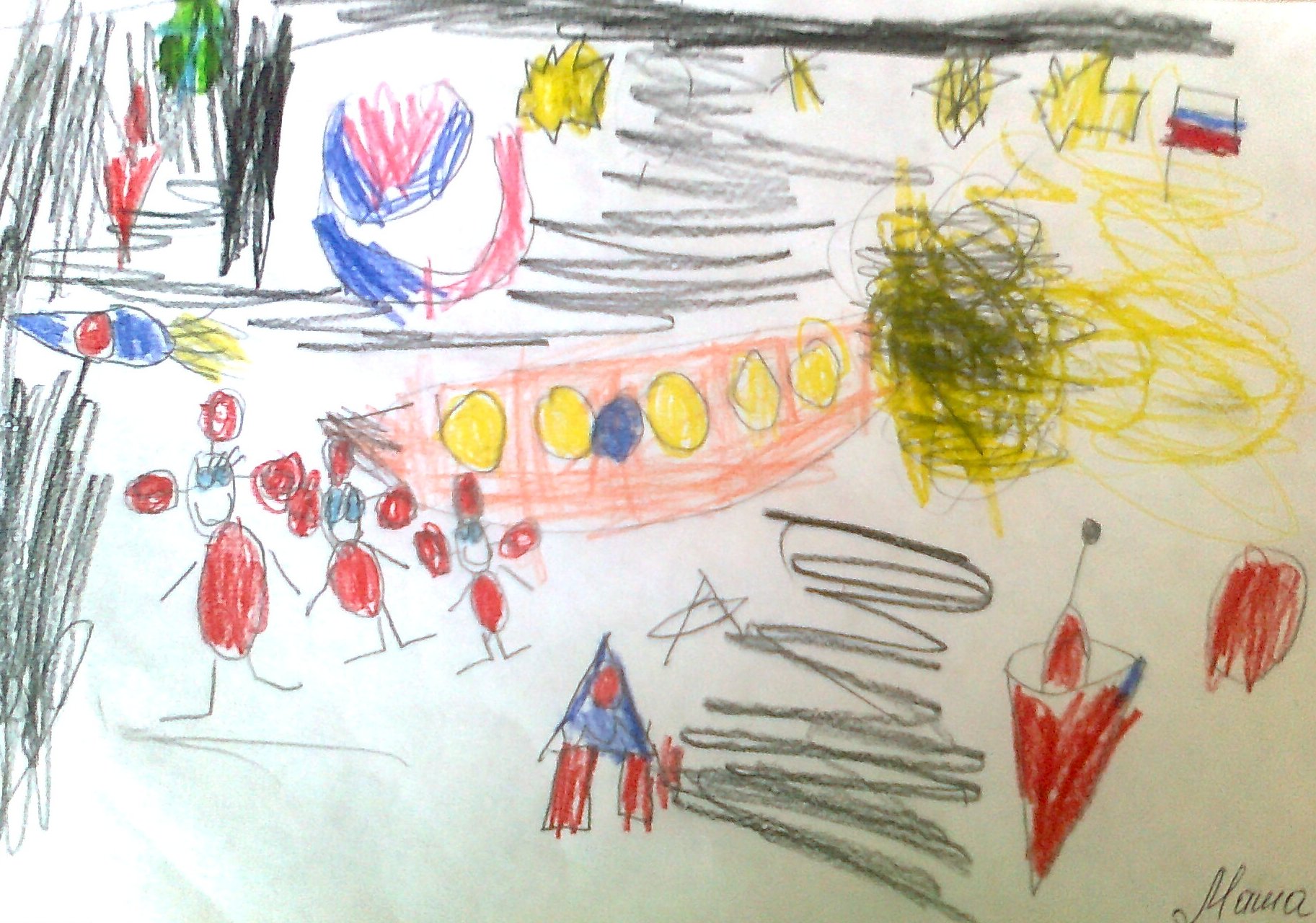 Совместная деятельность педагога с детьми
И  чем больше у нас друзей , тем веселее.
Видели слет других существ, и мы там были… И к  себе в гости ждали. Представляете , если у нас будет во много раз больше друзей. Это для нас . Мы друзьям рады.
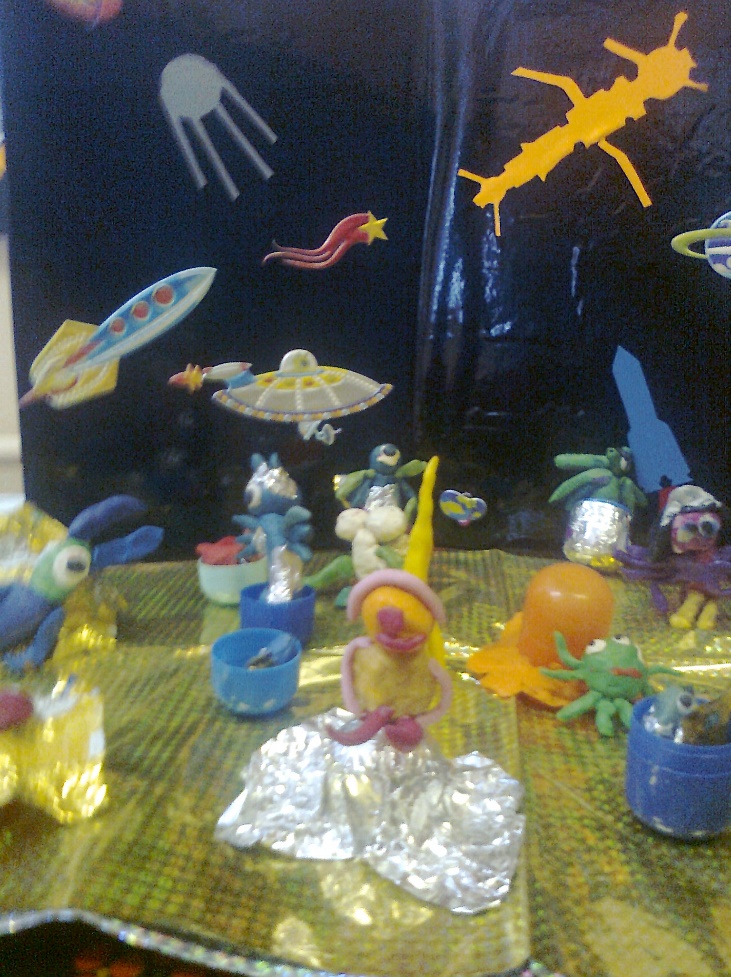 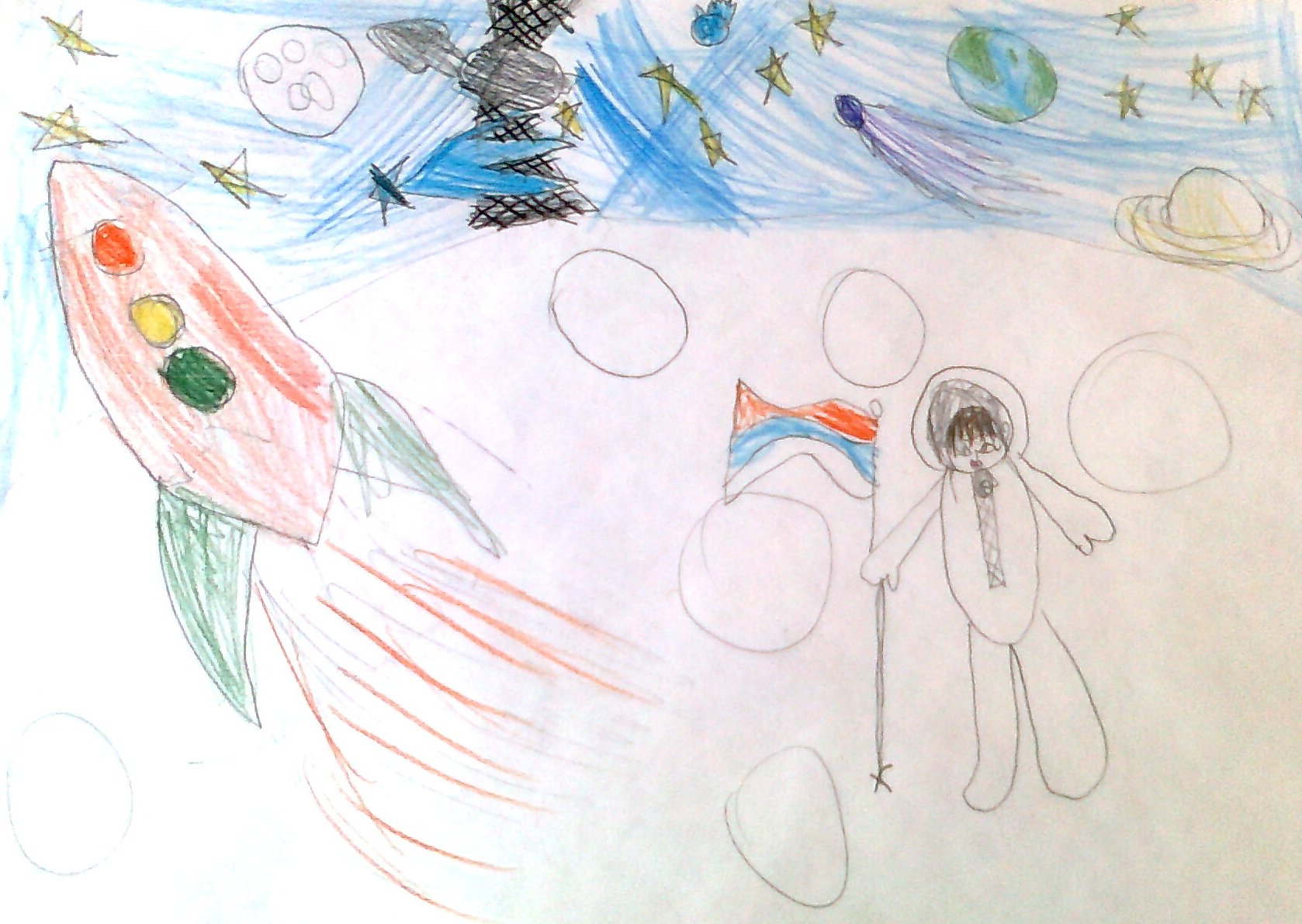 Книги –наши друзья
Планетарий
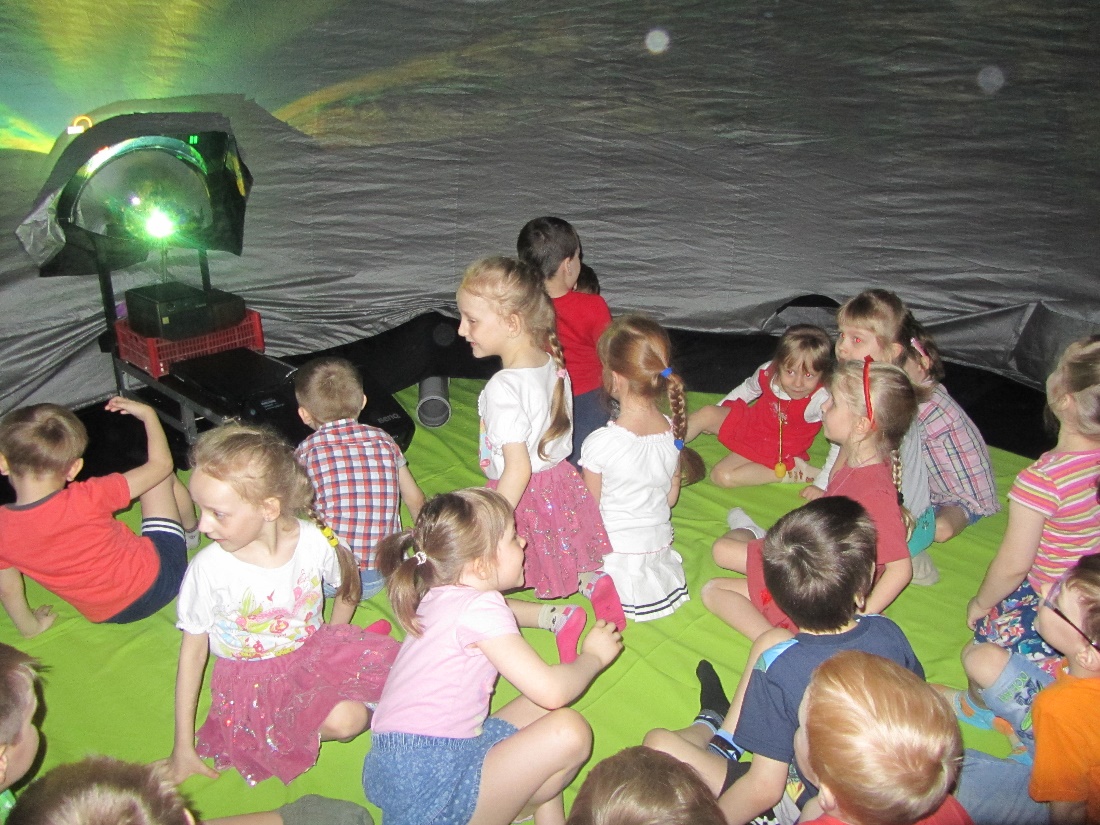 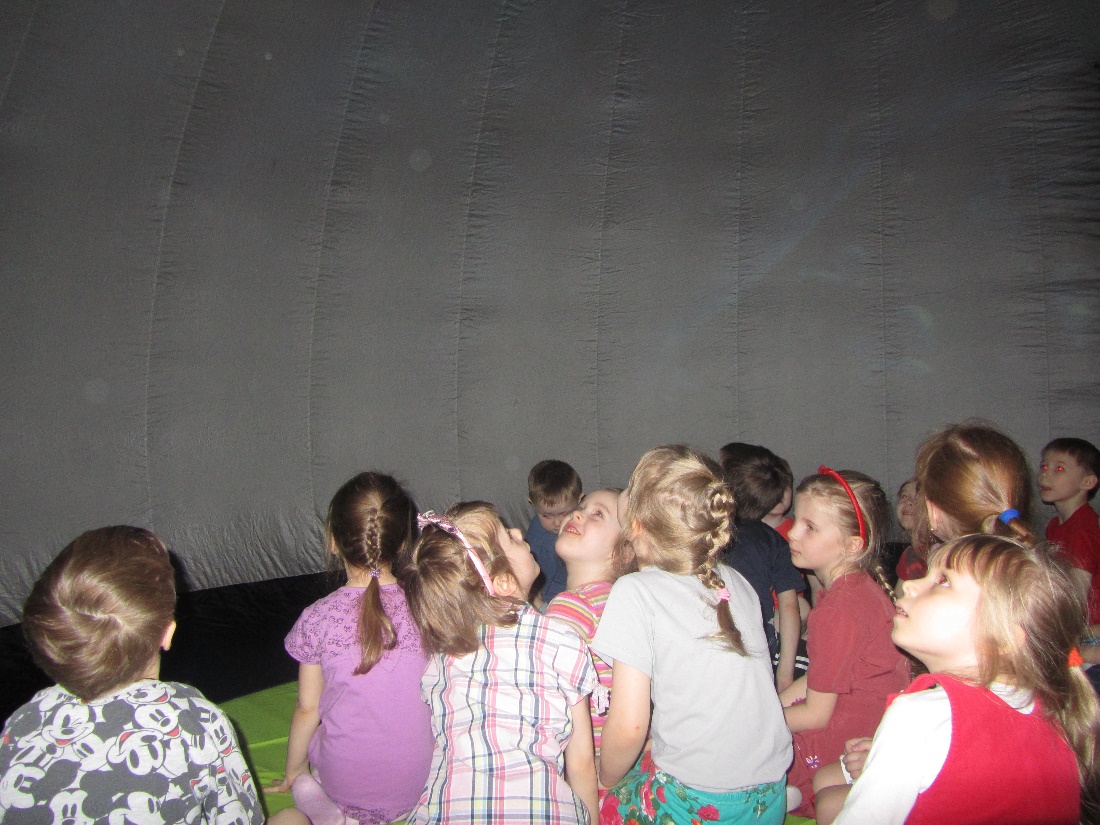 Презентация для детей «Что такое космос»
Мы о космосе мечтаем…
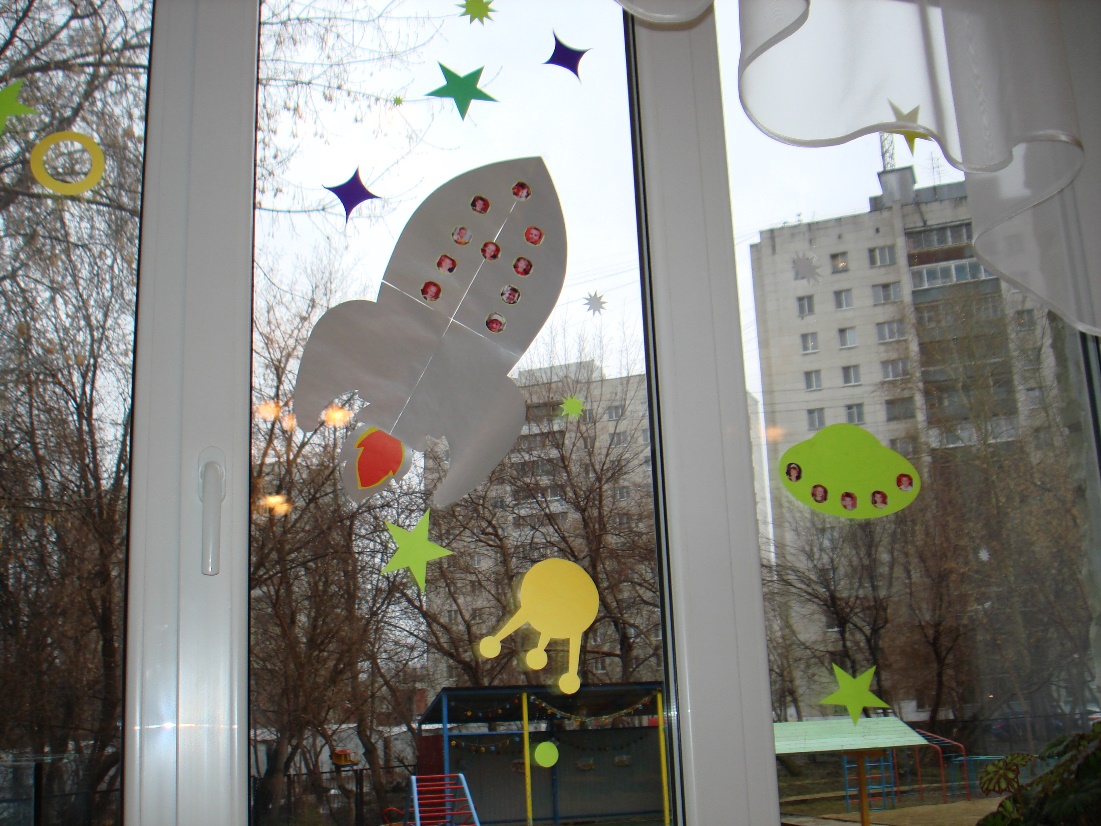 Заметьте, это мы полетели в космос, используя разные аппараты.
Совместная детско –родительская деятельность
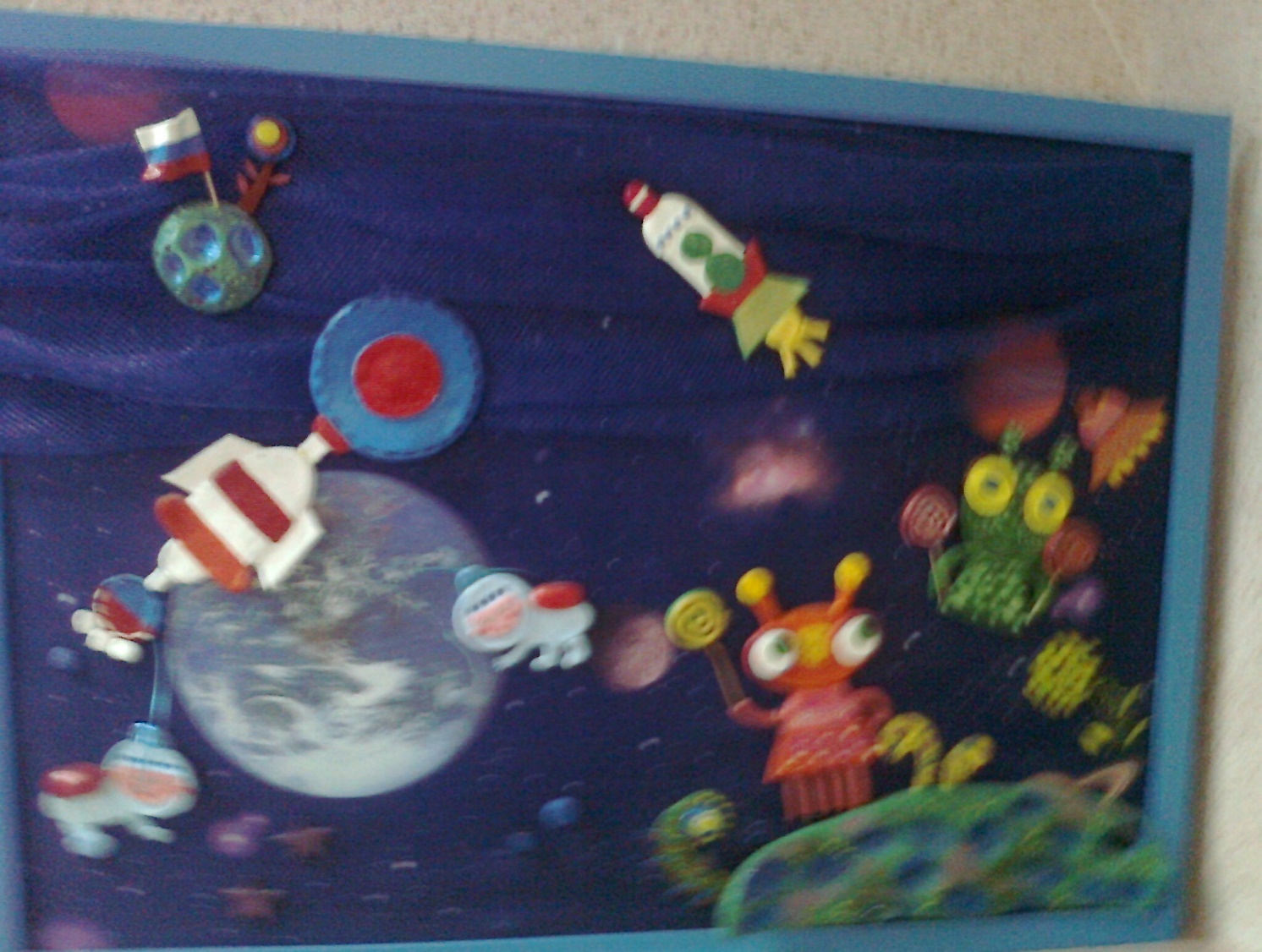 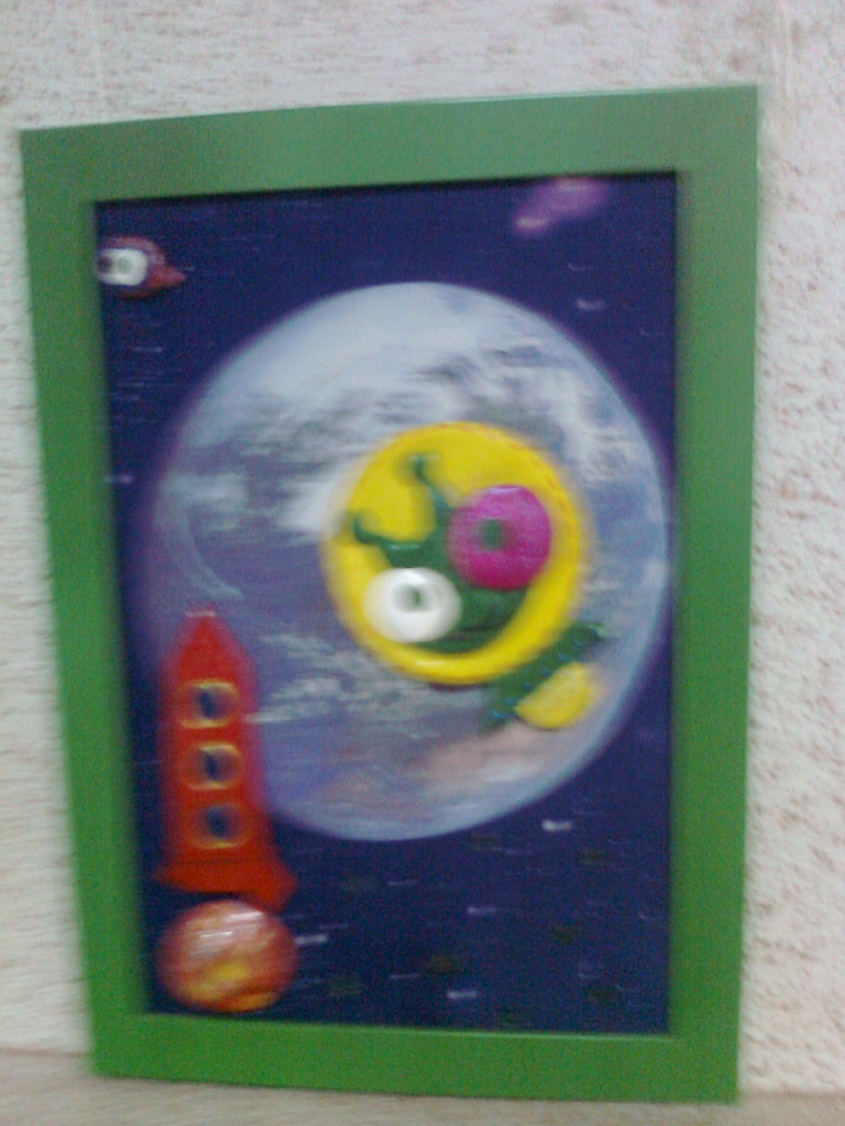 Через тернии к звездам…
Спасибо за внимание!